To place key events on a timeline in chronological order.
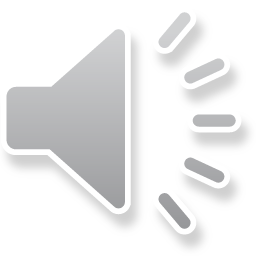 We have been learning about Ancient Mesopotamia. 

Can you place the following events from Ancient Mesopotamia on a timeline in chronological order.

Remember chronological order means they have to be in the correct time order. Starting from the earliest date.
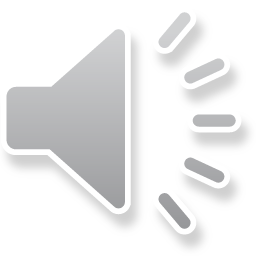 Key events from Ancient Mesopotamia
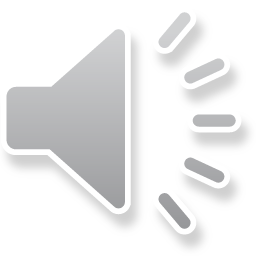 3300 B.C.-  Writing was made 
5000 B.C.- the city was built 
1754 B.C- the code of Hammurabi.
539 B.C- Numbers were made.
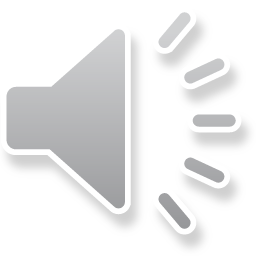 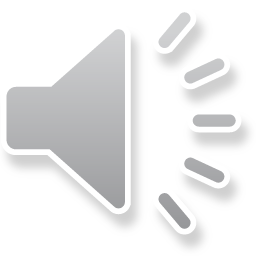 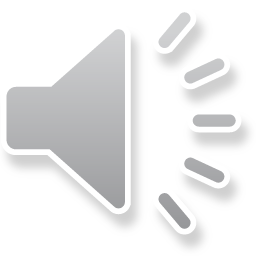 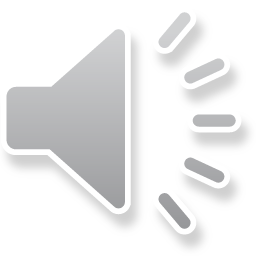 Time line
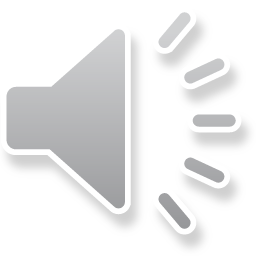 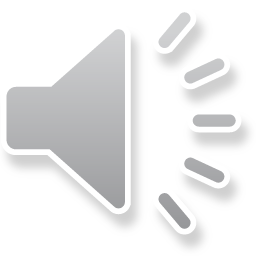 5000 B.C.
0
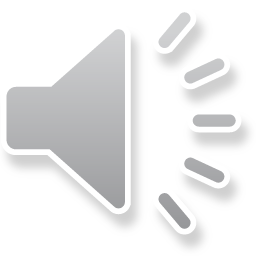